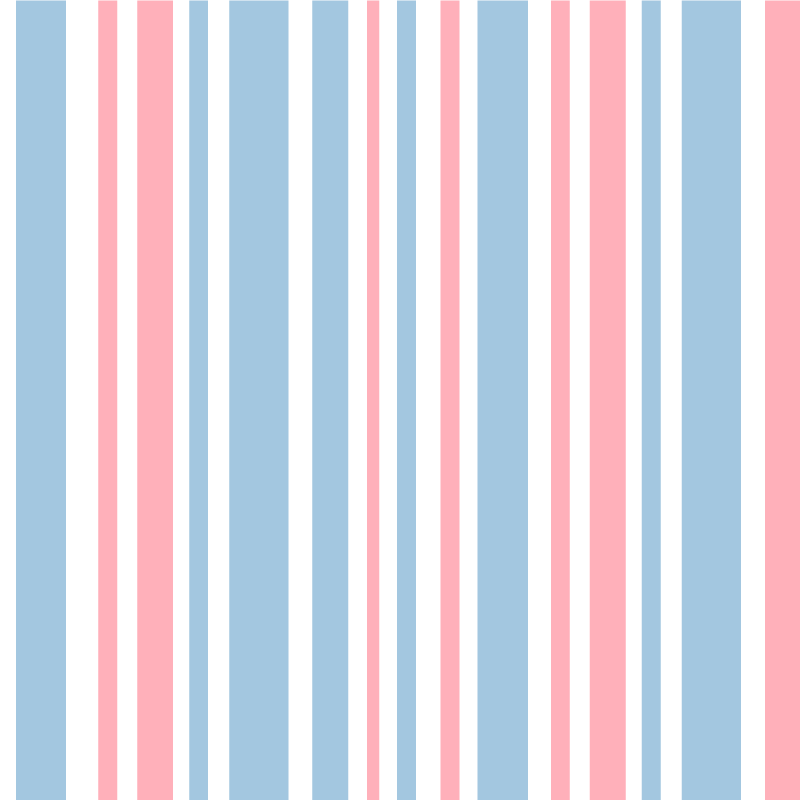 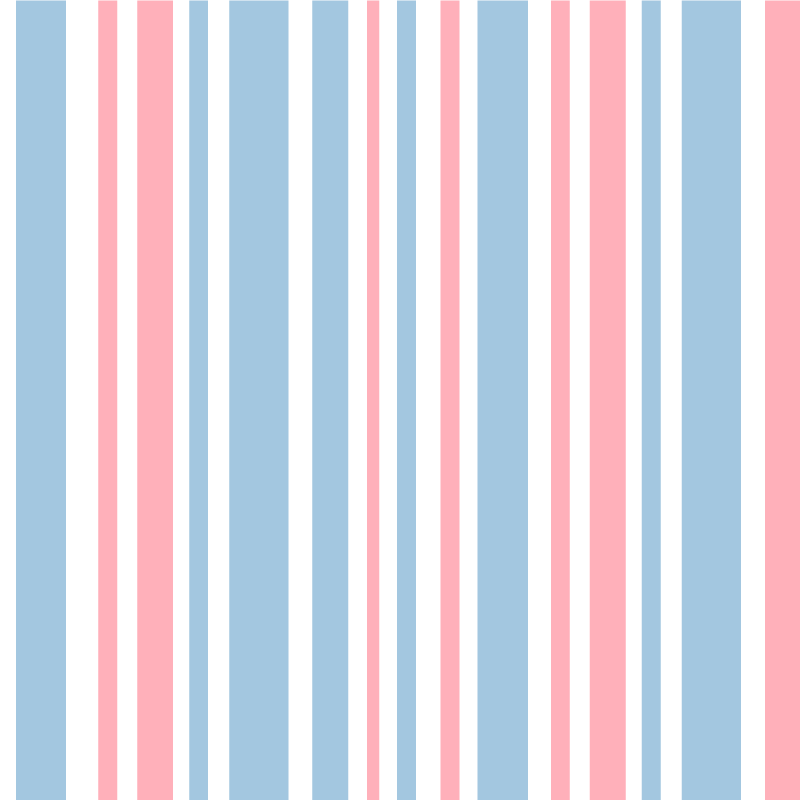 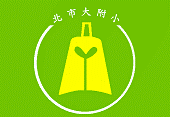 111學年度上學期
安親班暨防疫會議
學務處生教組
2022.08.26
謝
感
大
家
感謝各位安親班老師110學年的配合與協助，在防疫及路隊秩序都表現良好，感謝大家，今年也請和學校一起合作。
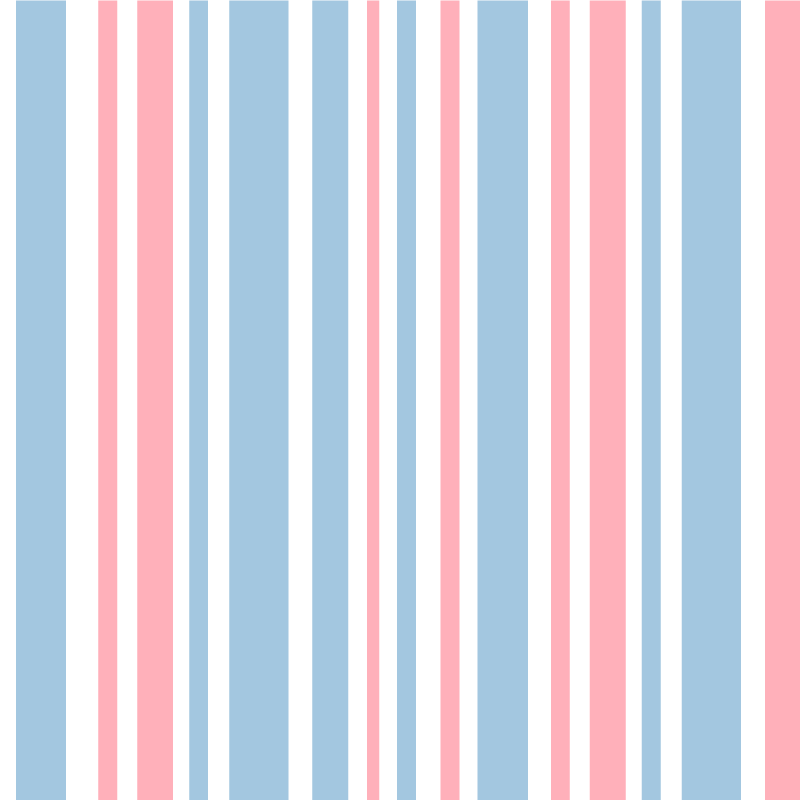 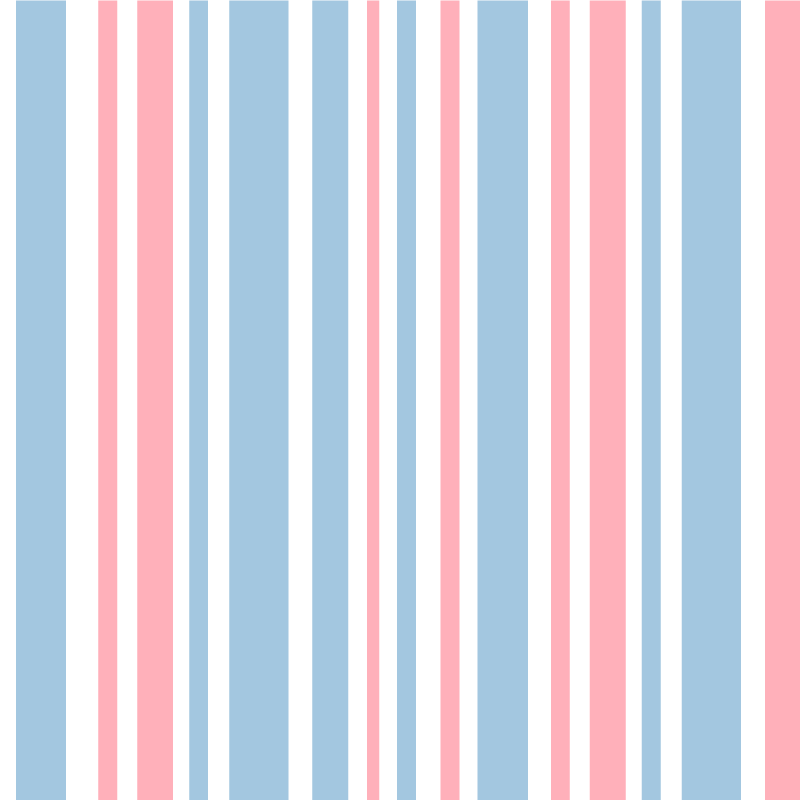 重要事項
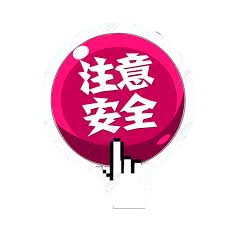 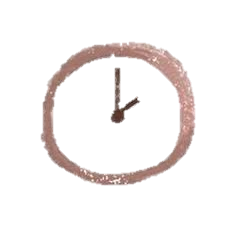 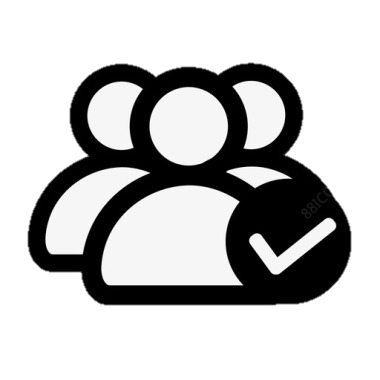 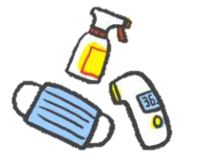 01
02
03
04
安全
時間
人員
防疫
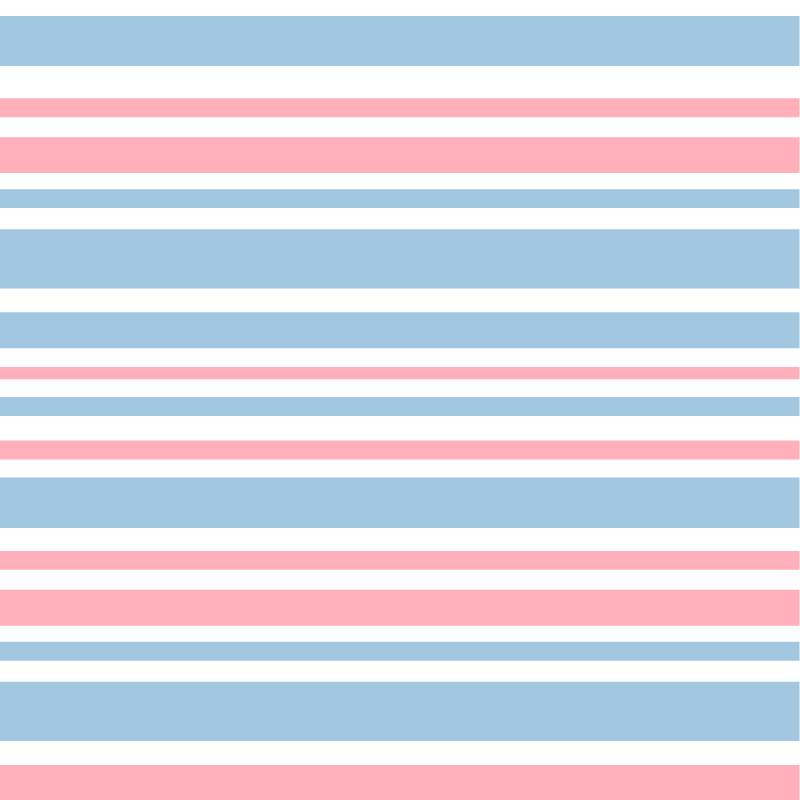 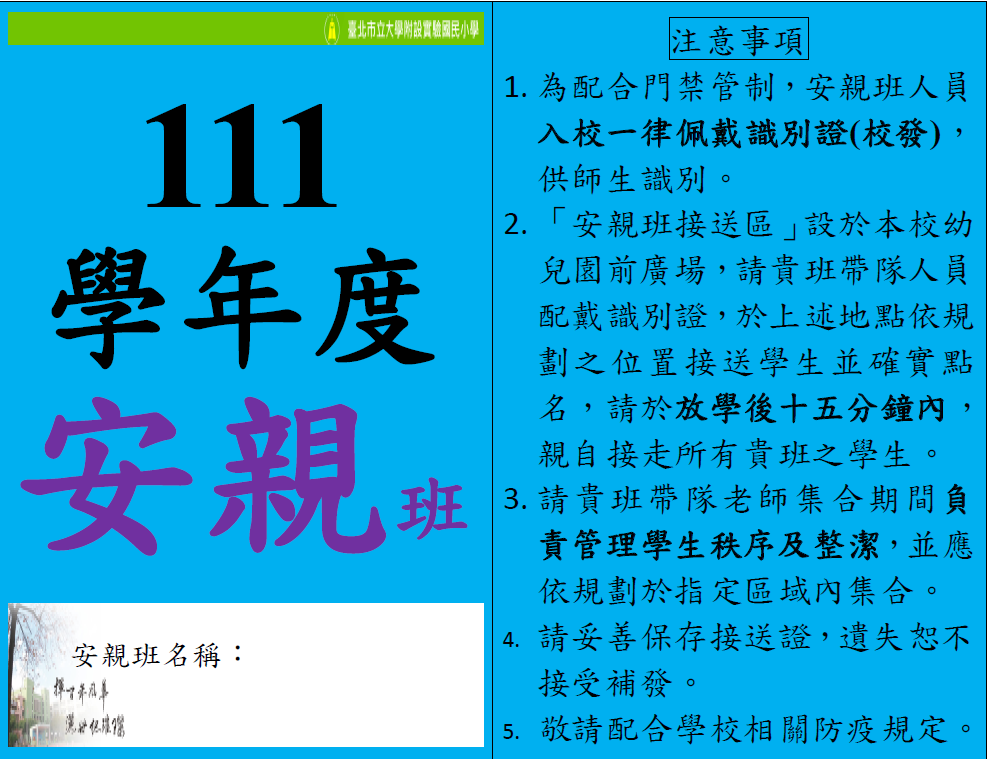 安全優先
門禁-111學年度接送證(藍色)
接送證妥善保管，不可商借他人。
入校時請務必攜帶接送證。
入校之接送人員需注射疫苗3劑並滿14天或出示兩日內快篩或PCR證明。
因應防疫，入校接送至老師請盡量固定人員。
等待區─務必要有老師維護秩序及安全
勿奔跑喧嘩，花圃石桌操場都不可嬉戲追逐。
校門口/圖書館前飛安親班等候區。
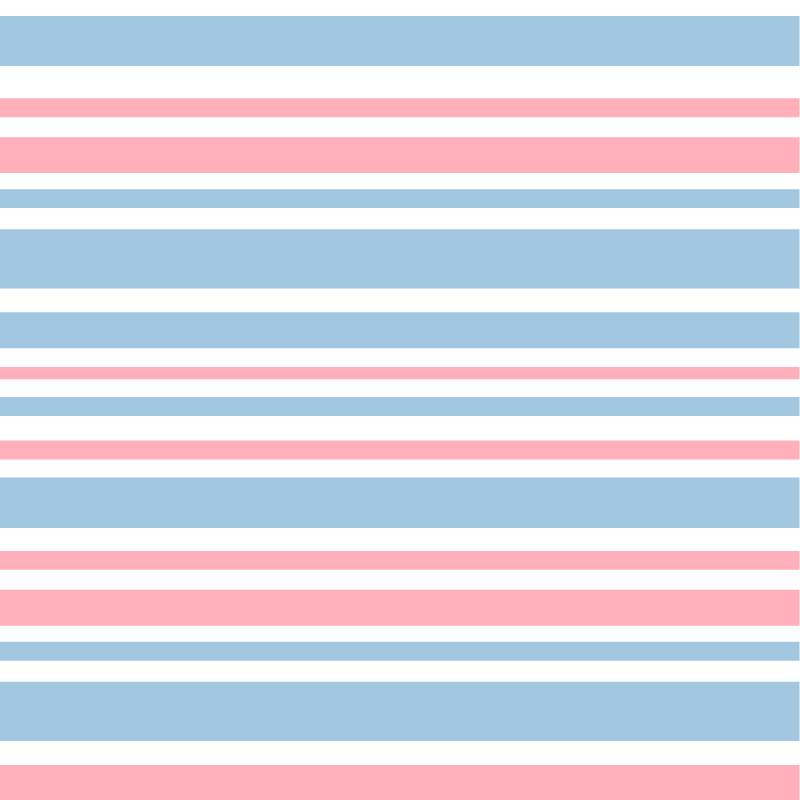 等待區位置
請務必派老師在等待區維持安全秩序。
注意學生的安全與掌握人數。
若不需接送等待區或有更換名稱等請告知學校。
因應防疫，請保持社交距離。
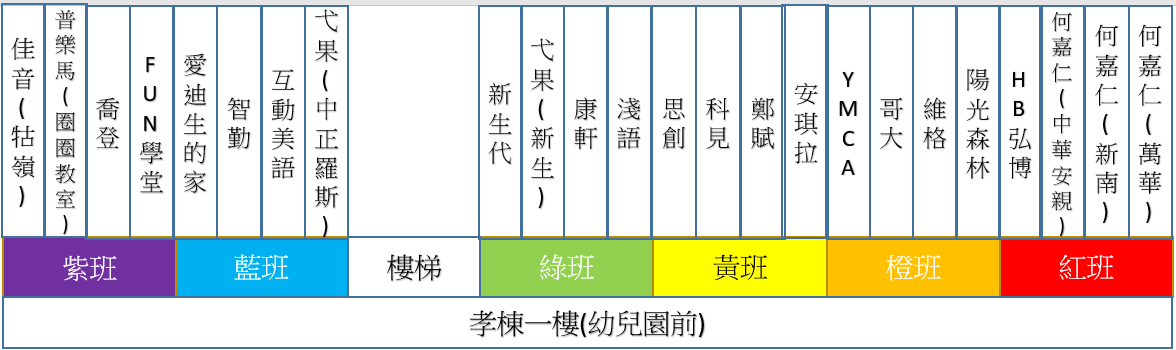 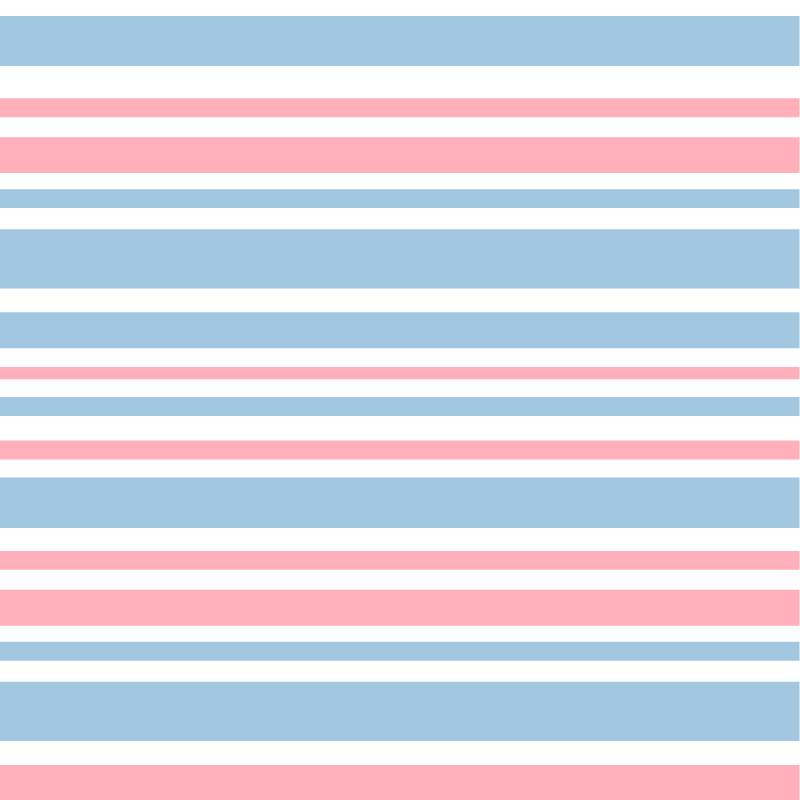 聽從交通隊引導
雨天路線
：忠棟走廊
，跟著班級排隊
晴天路線
：花圃前
，跟著班級排隊
準時到達接送區域
隊伍排好勿脫隊
學生錯過時間的會合方式
把握時間
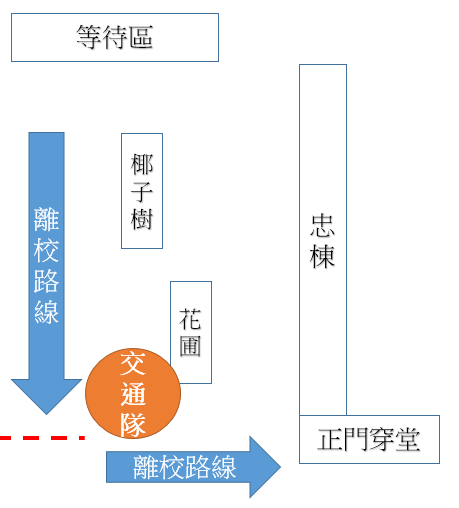 雨天路線
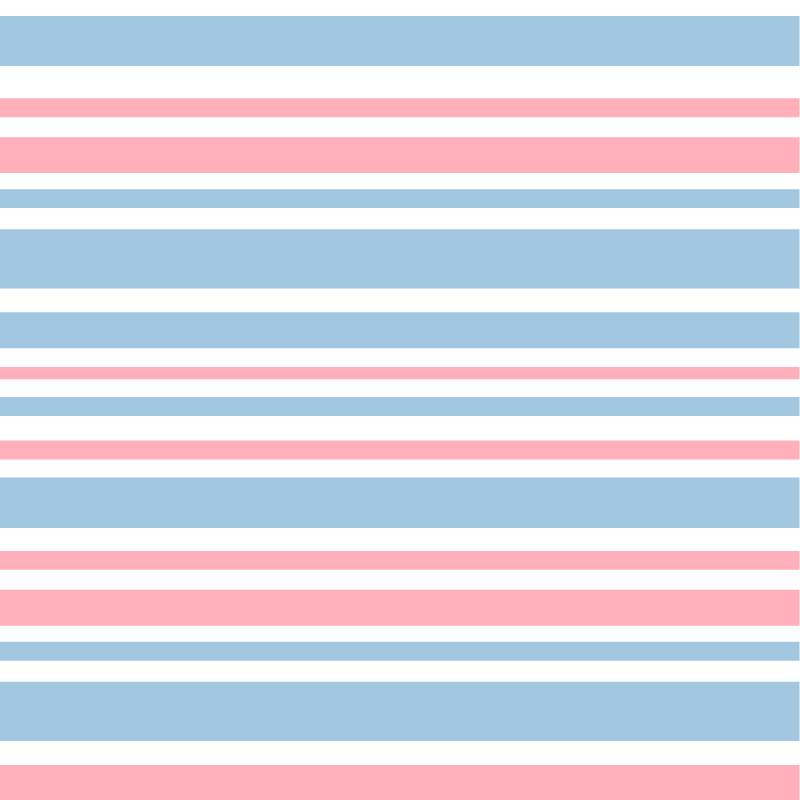 03
02
01
掌握名單
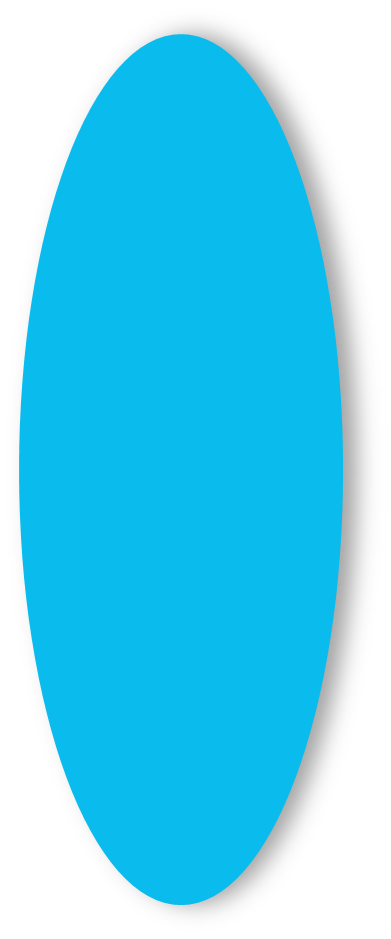 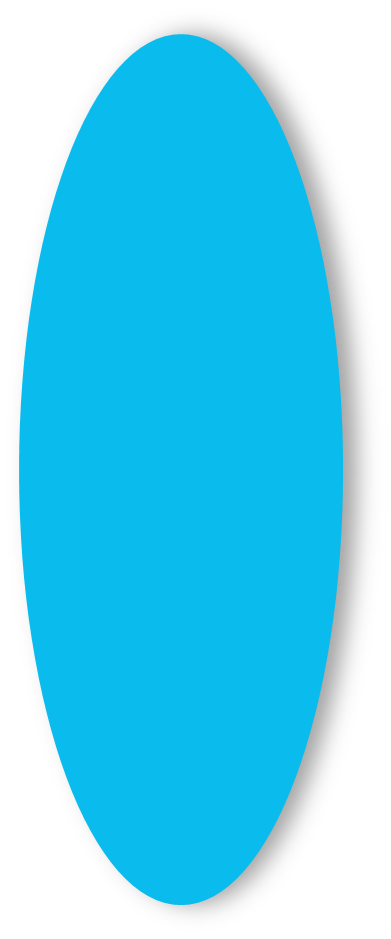 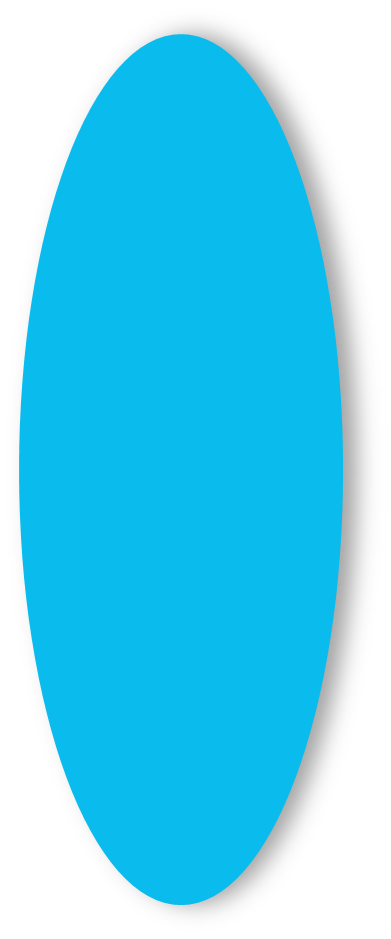 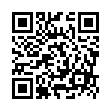 有無請假
名單造冊
清點人數
報名社團
臨時請假
名單造冊請填表單
https://forms.gle/pR9ewHqBYzuiuFJS6
確認學生就讀班級
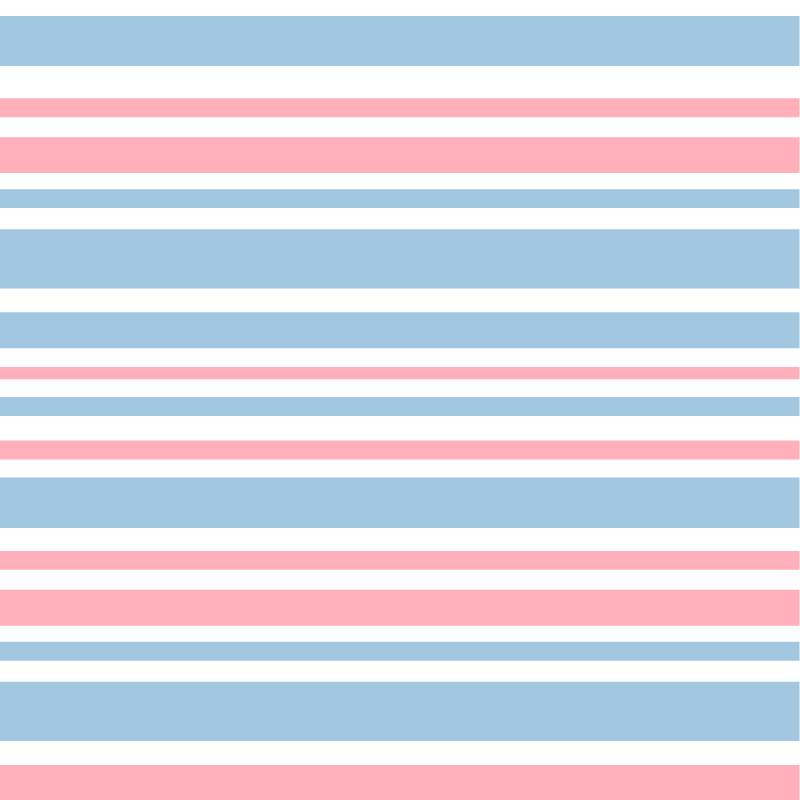 相關防疫措施將隨著政府公告之指引調整修正。
若有學生疑似或確診請告知學校，以利掌握相關人員狀況。
防疫措施
接送老師量測體溫、配戴口罩
01
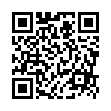 做好環境(車輛)消毒、勤洗手
02
安親班防疫檢核表表單填寫
https://forms.gle/rxnrh7uiMsizNjwf8
03
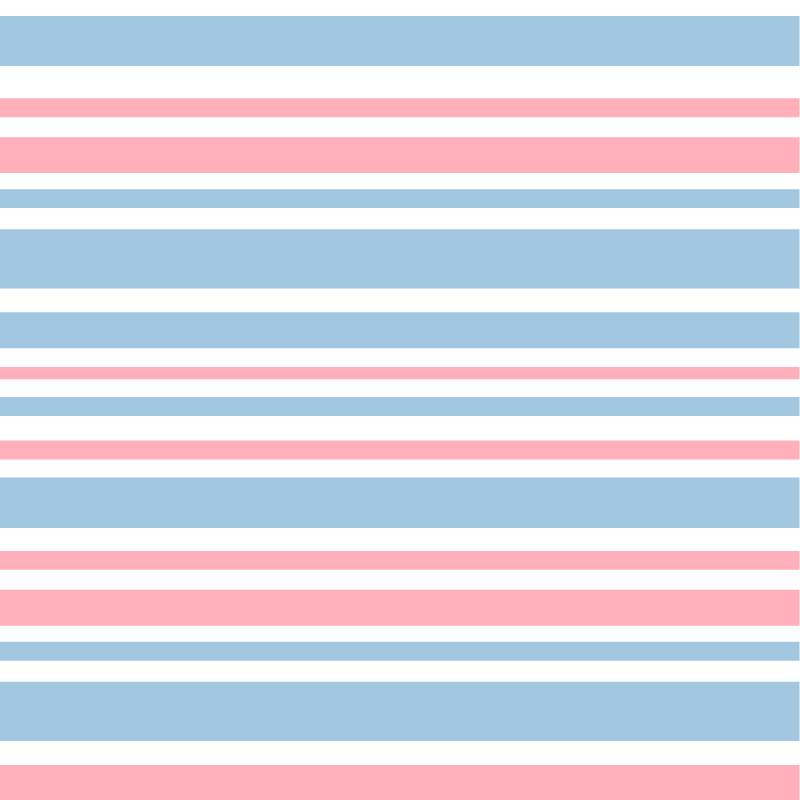 學校相關規定將依疫情而隨時調整。
請確認接送老師無疑似管教失當、性平事件等。
若有車輛接送請注意時間及上車安全，勿提早在公園路兩側等候。
上學時後門不開，放學時會開後門，只出不進，接送老師請從前門憑證進入，可從後門離開。
其他注意事項
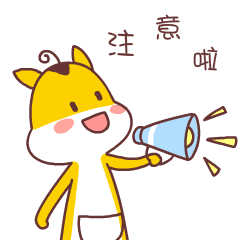 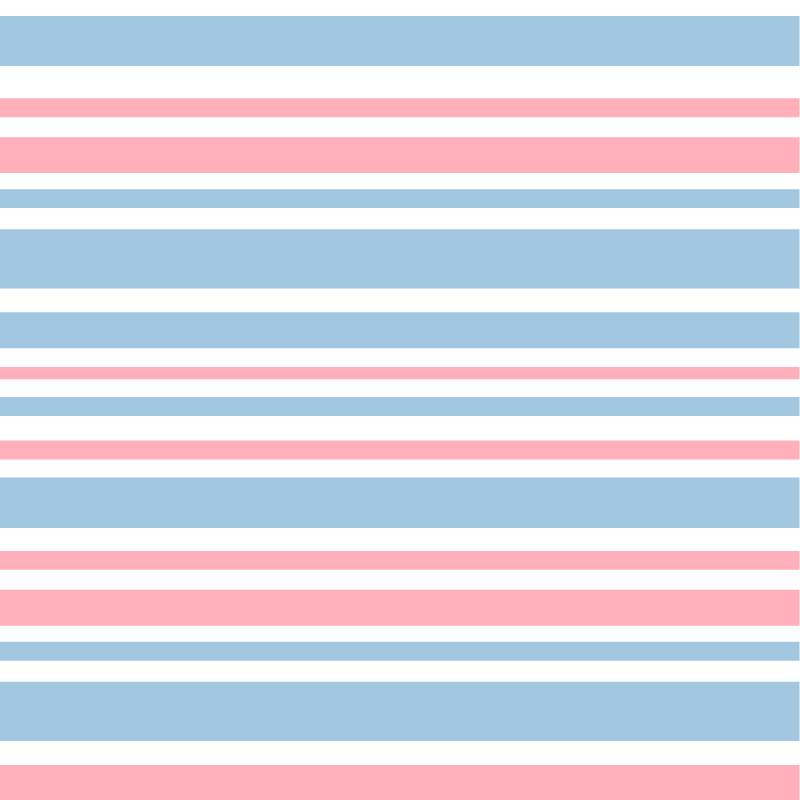 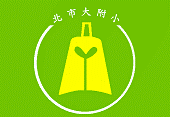 感謝配合
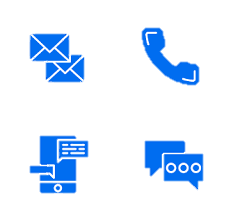 相關問題可洽23110395分機821、生教組陳老師或mail：lovemind0605@esut.tp.edu.tw
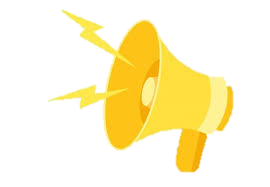 相關資訊公告學校網站及mail通知
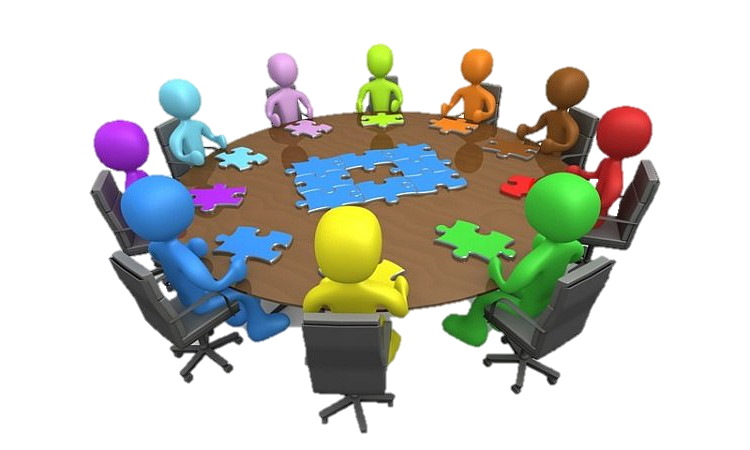 每個學期開學前都會召開安親班會議，請派員參加
附小孩子的成長，感謝有您一同參與，一起努力！